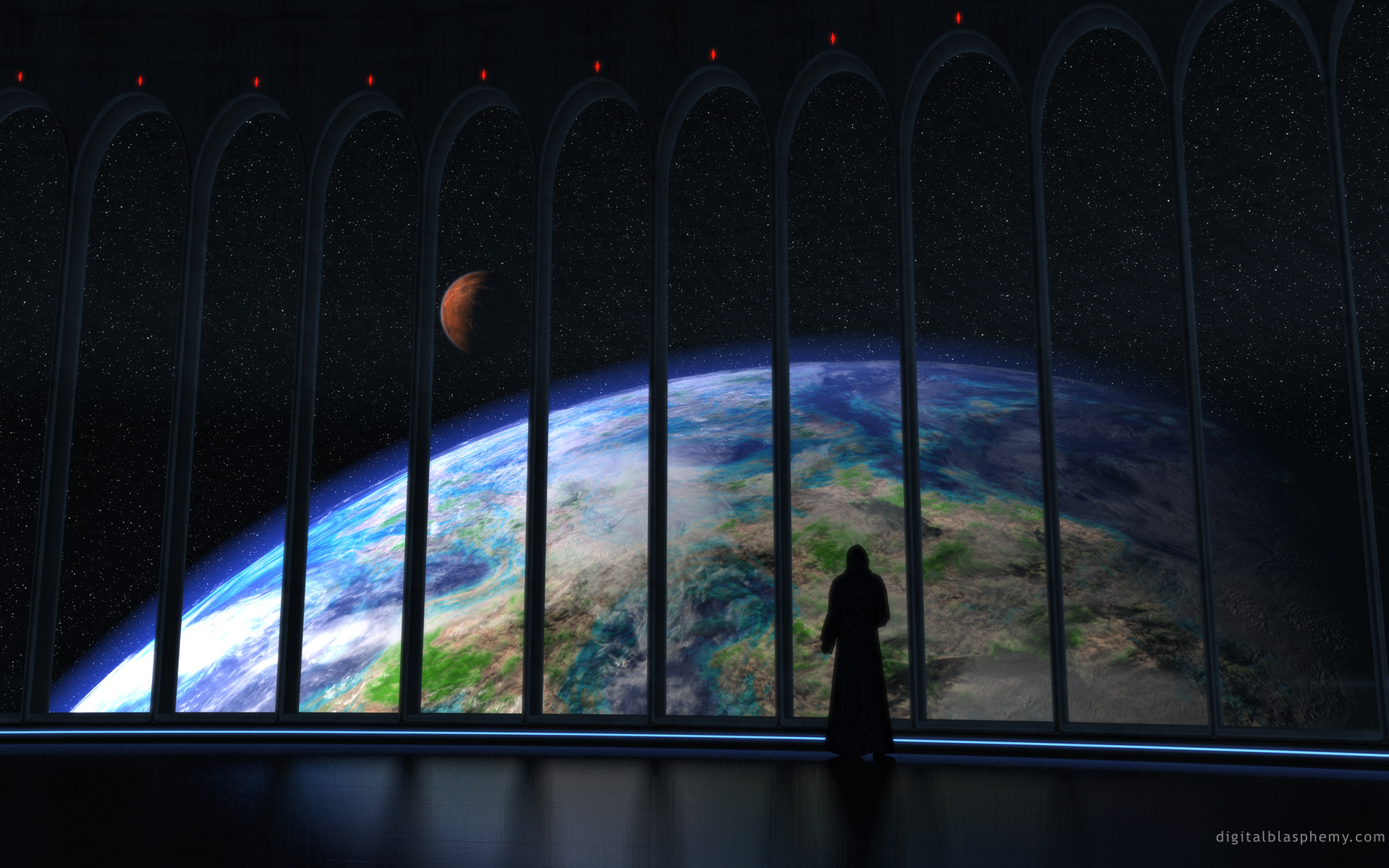 The Creation
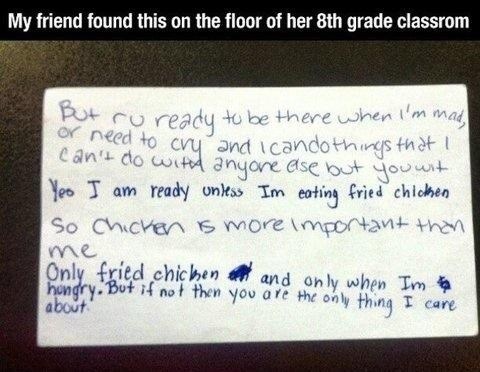 8th Grade Friends
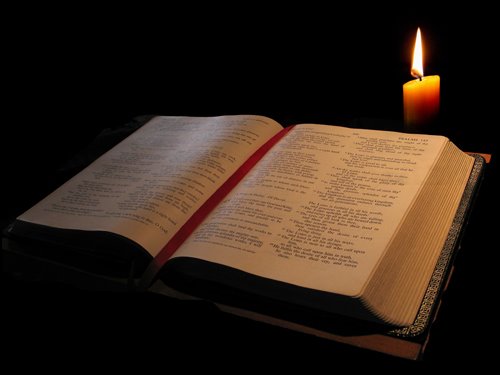 Study Aids
Blueletterbible.org
Gospeldoctrine.com
Google and Thummin
First Question
Is the Church more Jewish or more Christian?
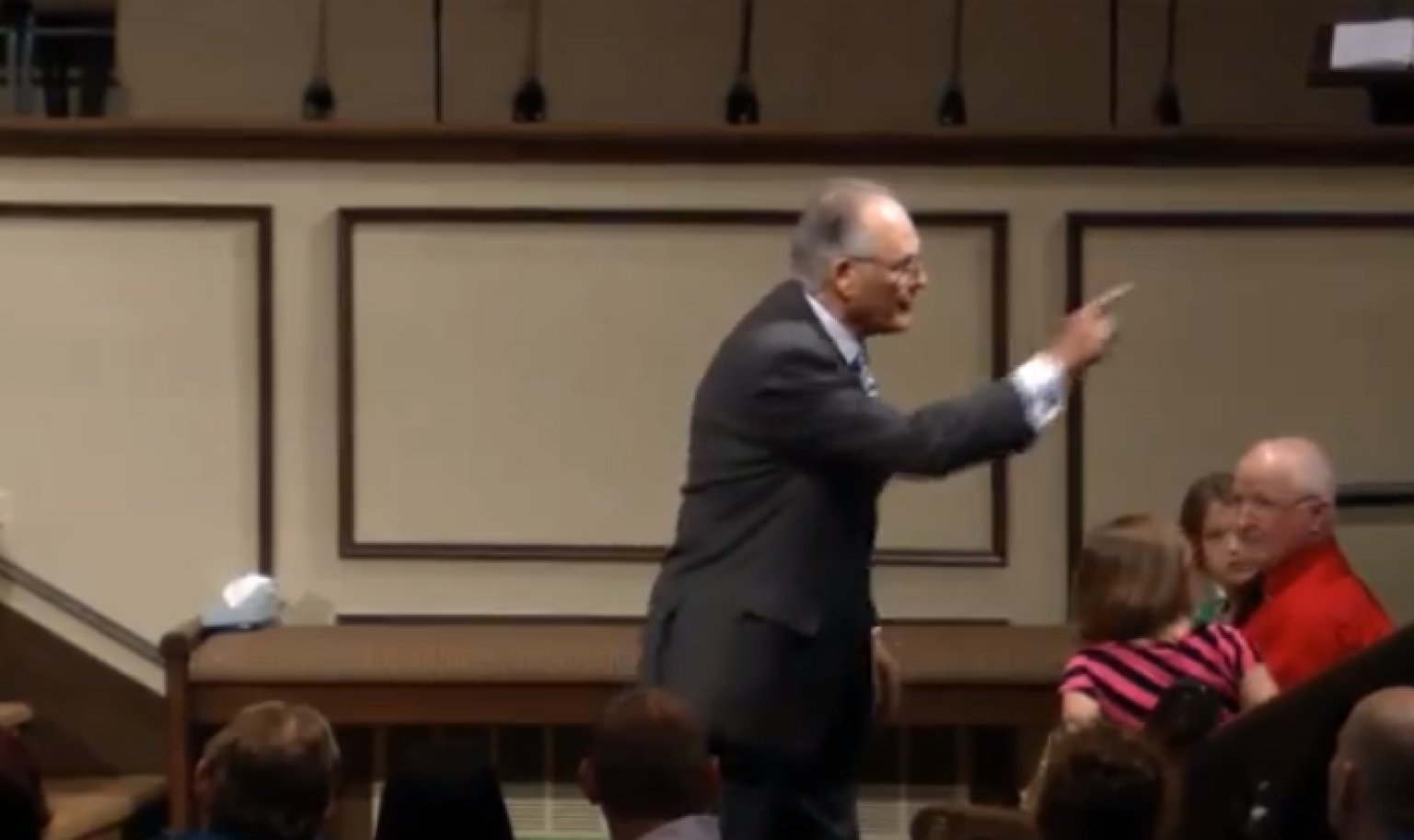 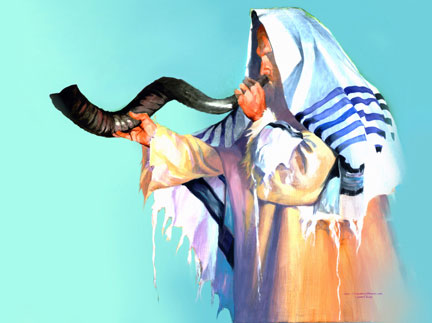 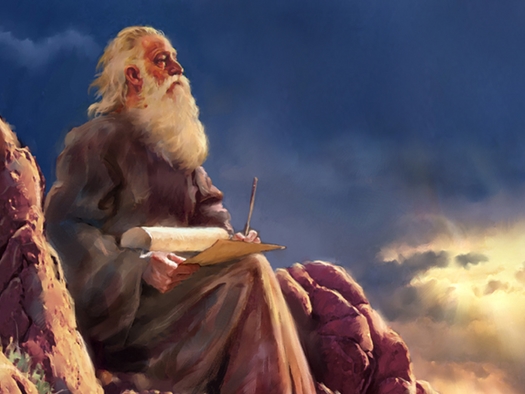 The Question….
Moses 1:25
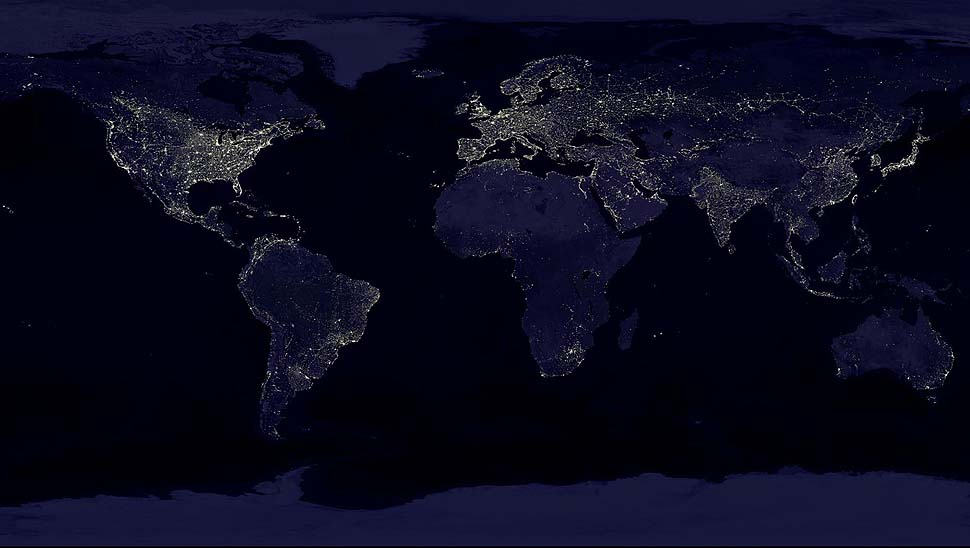 Moses’ Grand Calling
Moses 1:26,27
Question
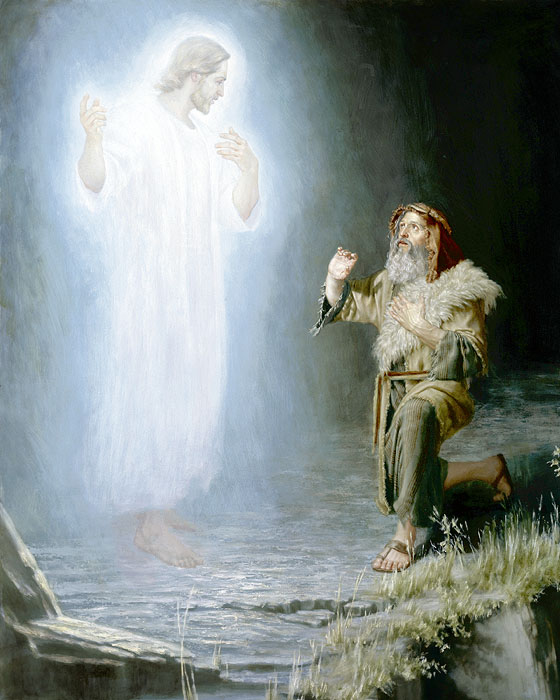 What does “face to face” mean?
The Answer
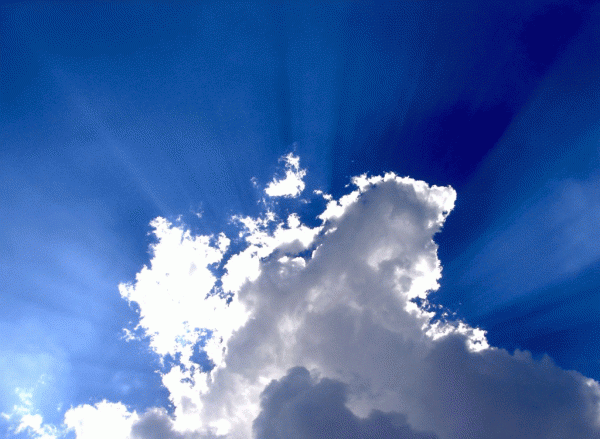 Moses 1: 39
The Celestial Glory Cycle
D&C 81:4
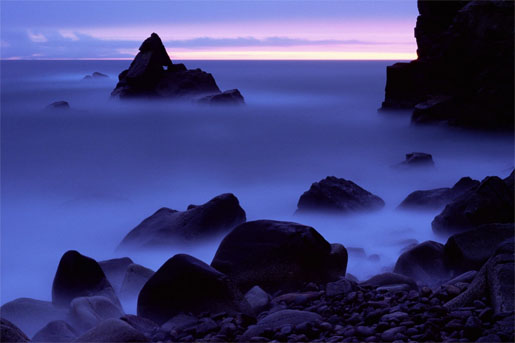 The Creation
Genesis 1: 1,2
Ultimate Creation
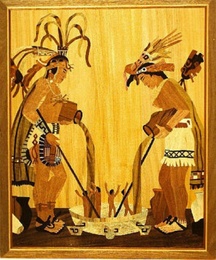 Genesis 1:26,27
Moses 6:63-65
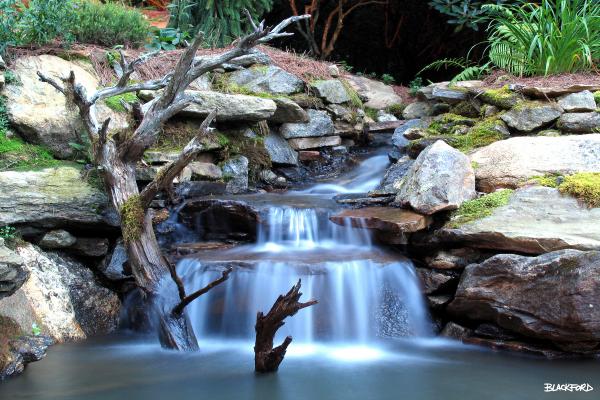 Where was the Garden of Eden
Genesis 1:9,10